/
Case study research
References: 
The A-Z of Social Research
The Sage Encyclopedia of Qualitative Research Methods
تعریف مطالعه موردی
A case study may be defined as an empirical inquiry that investigates a contemporary phenomenon within its real-life context when the boundaries between phenomenon and context are not clearly evident, and in which multiple sources of evidence are used.
(The A-Z of Social Research, 22)

یک مطالعه موردی، مطالعه ای است که در آن یک مورد یا تعداد معدودی از موردها در بستر زندگی واقعی شان انتخاب می شوند و نمرات حاصله از این موردها به طریق کیفی تحلیل می شوند.
(روش شناسی مطالعه موردی در پژوهش های مدیریت، 13)
what counts as a case?
A case refers to an individual, several individuals (as in multiple-case study), an event or an entity. 

Example: 
William Whyte used the case study method to explore the lives of Italian-American men in a poor urban neighborhood that he published as Street Corner Society (1943). This book has become a classic example of a multiple-case study involving several individuals and their interpersonal relations in a specific subculture.

 (The A-Z of Social Research, 23)
(روش شناسی مطالعه موردی در پژوهش های مدیریت، 16-14)
Researchers tend to use multiple sources of evidence, including archival records, interviews, direct observation, participant-observation, and/or physical artifacts
(The A-Z of Social Research)
تعمیم در مطالعه موردی
سخن غیر واقعی فقدان تعمیم پذیری در مورد مطالعه موردی نوعی کج فهمی است. نخست آنکه تعمیم پذیری خصیصه یک مطالعه نیست بلکه خصیصه قضیه است. در ثانی روایی بیرونی در بیشتر شکل های مطالعه موردی محلی از اعراب ندارد.، زیرا هیچ جامعه ای وجود ندارد که نتایج قابل تعمیم به آن باشد. (در مطالعات با تکرار بیشتر، تعمیم پذیری قضایا می تواند تقویت شود.)
(روش شناسی مطالعه موردی در پژوهش های مدیریت، 13)
تعمیم در مطالعه موردی-ادامه
The whole concept about the requirement for generalization can be criticized. If a state or an issue is described on a very general level, the content of the description may prove to be extremely superficial. The phenomenon dissolves in its generality. Instead, understanding a state, process, or dynamics on an individual level and in its own environment may produce understanding, which helps to illustrate a scientifically interesting phenomenon in a more extensive manner.
(The Sage Encyclopedia of Qualitative Research Methods, 72)
انواع مطالعه موردی
With a descriptive research question, the cases selected should give maximal information about the specific features and characteristics of a particular social phenomenon.
With an exploratory research question, researchers select cases that maximize the opportunities for developing hypotheses or theories that explain the social phenomenon at stake.
With an explanatory research question, the selection of cases is based on theoretical considerations. 

(The Sage Encyclopedia of Qualitative Research Methods, 61-62)
گزارش اطلاعات حاصله در مطالعه موردی
Whilst most case study findings are written, the results of some case studies appear as films, videos or audiotapes.

(The A-Z of Social Research, 23)
تحلیل اطلاعات جمع آوری شده در مطالعه موردی
Case study is a special research strategy that can bring various quantitative and qualitative methods together. 

It may be helpful to use statistics, tables, and figures to summarize the data. 

(The Sage Encyclopedia of Qualitative Research Methods, 67&71)
تحلیل اطلاعات جمع آوری شده در مطالعه موردی
Content analysis, thematic analysis
Patterns
Cross-case study
Grounded theory
Cognitive maps
Story telling
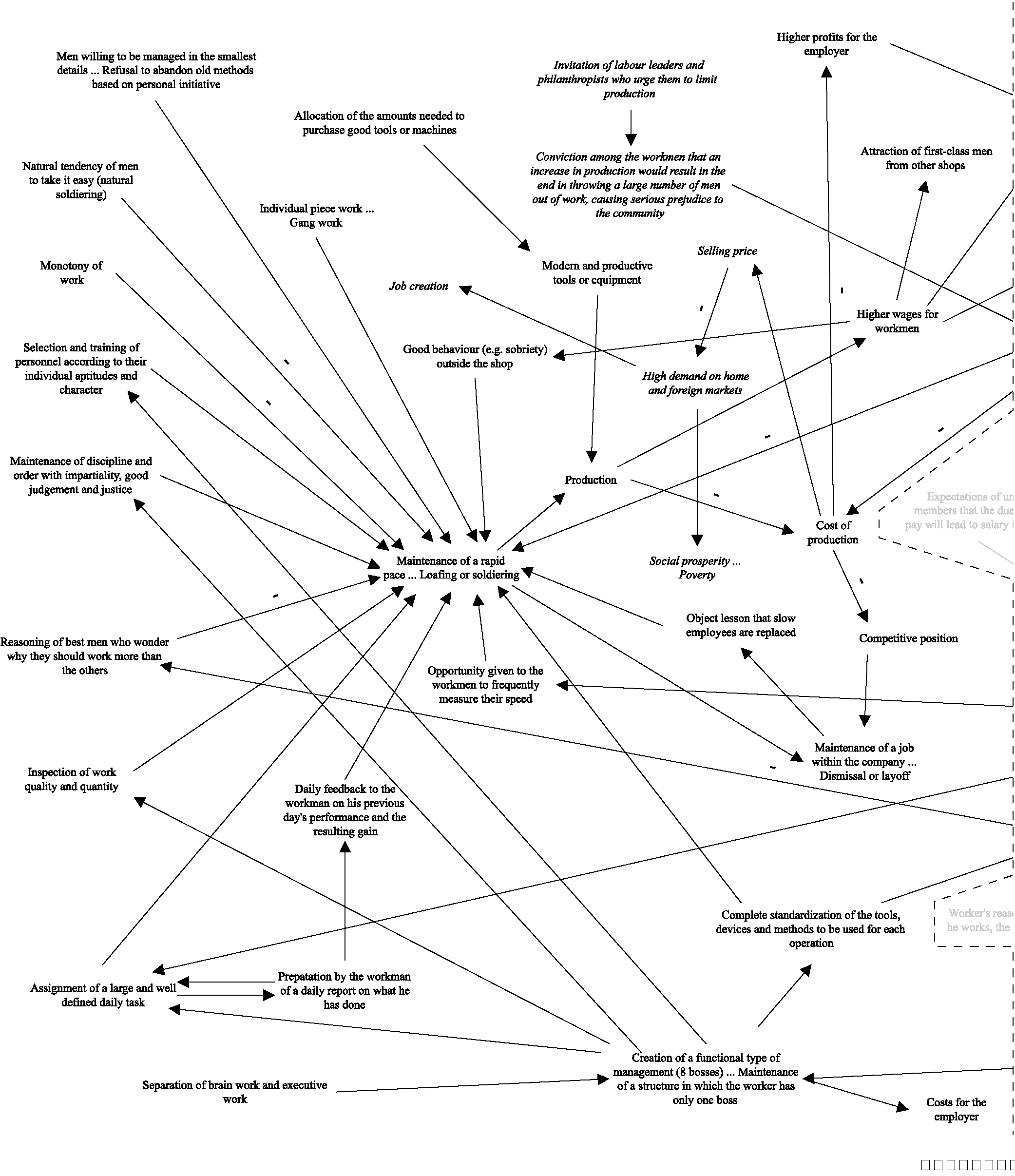